роза
1.2
True
True
False
True
12
True
Тренажер
Подготовка к ГИА
ВВОДНЫЕ СЛОВА И СЛОВОСОЧЕТАНИЯ
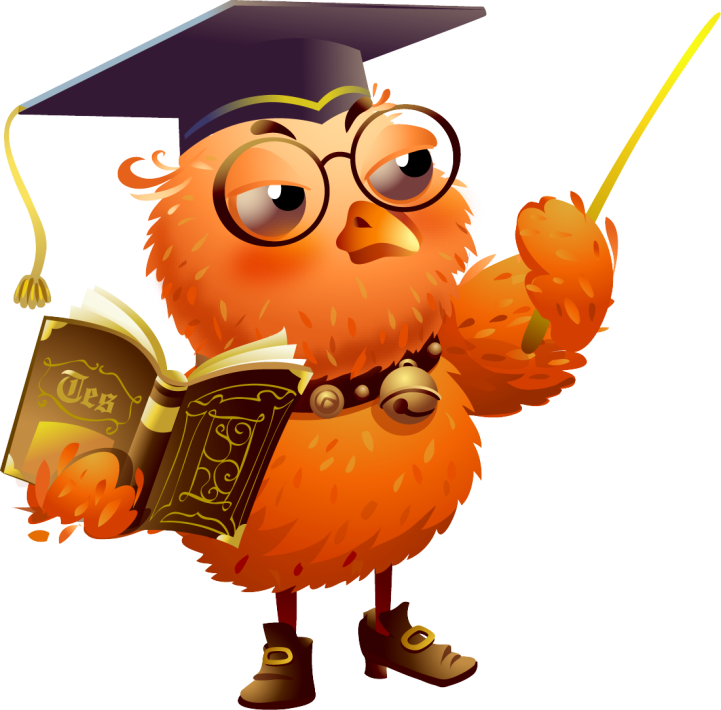 32
Всего заданий
[Speaker Notes: Версия от 18.11.2009 г. Последнюю версию шаблона смотрите на сайте «Тестирование в MS PowerPoint» http://www.rosinka.vrn.ru/pp/]
Текст задания
1
2
3
4
0
0
0
1
Задание 1.   
Укажите, в каком предложении слово
 КАЖЕТСЯ не является вводным.
1.  Солнце и кажется само небо пряталось за скалами.
2.  Пес мой мог бы кажется почуять птицу и под землей.
3.  Парусное учение на всей эскадре прошло кажется
хорошо.
Ей кажется что лес молчит укоризненно,
 сухо, сердито.
1
Далее ►
Задание
Задание 2.   Определите, в каком предложении слово
 ПРАВДА является вводным.
1
2
3
4
0
0
0
1
1. Деньги смогут много, а правда все. 
2.  Правда глаза колет.
3.  Правда в огне не горит и в воде не тонет.
4. Правда в доме было гораздо холодней, чем на улице.
2
Далее ►
Задание
1
2
3
4
1
0
0
0
Задание 3.  
Укажите предложения, в которых вводные слова
 и словосочетания не имеют заданного значения. 
А. «Источник сообщения»
1. Вероятно, все это давно исчезло без следа.
2.  Дальние озера, по слухам, настоящая лесная глухомань.
3.  Пожар, по расчетам Леонтьева, шел стороной.
4. Расчет, по-моему, был математически точен.
3
Далее ►
Задание
1
2
3
4
0
0
0
1
Б. «Оценка достоверности сообщения (ПРЕДПОЛОЖЕНИЕ)»


1. Мы, возможно, немного опоздаем к ужину.
2.  За эти три дня мы, кажется, сделали все необходимое: подготовили лодку, пересушили хлеб на сухари, пришили оторванные пуговицы.
3. Большой и, должно быть, глубокий пруд блестел на солнце.
4. Когда мы шли на реку, щенок, конечно, увязывался с нами.
4
Далее ►
Задание
1
2
3
4
1
0
0
0
В.  «Оценка достоверности сообщения (УВЕРЕННОСТЬ)»

1. Поп говорил отрывисто, делая большие паузы, повторяя слова и, видимо, с трудом находя их. 
2.  Старые друзья — это, конечно, штука хорошая, но их уже ничем не удивишь.
3.   Эта женщина, без сомнения, была замечательно хороша собой.
4. Предстоящие соревнования, несомненно, пройдут в острой спортивной борьбе.
5
Далее ►
Задание
1
2
3
4
0
0
1
0
Г.  «Эмоциональная оценка сообщения»


1.  К счастью, озеро оказалось богатым рыбой, больше всего окунем.
2. Дождь, к сожалению, не прекращался.
3. Человек, говорят, ко всему привыкает. 
4.  Дрова, как на грех, попались сырые и плохо горели.
6
Далее ►
Задание
1
2
3
4
0
1
0
0
Д. «Призыв к собеседнику»

1.  Те, кто привык к утренней гимнастике, не расстаются с ней до конца жизни и, поверьте, не жалеют об этом.
2. После того разговора, веришь ли, я как будто вновь с ним познакомился.
3. Утро было пасмурное, и мы, признаться, встали поздно. 
4.  Вот и дождик, посмотри-ка, хлынул словно из ведра.
7
Далее ►
Задание
1
2
3
4
0
1
0
0
Е.  «Способ оформления мыслей»


1. .  Тебя, очевидно, не так информировали.
2.  Одним словом, ты сам должен решить, как лучше поступить.
Как говорится, дело мастера боится.
4. Мне, вообще, это никогда не нравилось.
8
Далее ►
Задание
1
2
3
4
0
1
0
0
Ж.  «Последовательность изложения»
1.  Итак, два почтенные мужа, честь и украшение Миргорода, поссорились между собой.
2. Подобные путешествия, с одной стороны,' весьма интересны, но очень утомительны — с другой.
3. Он меня принял, по  своему обыкновению, ласково и величаво.
4.  Во-первых, на тропе нигде не было видно конских следов, во-вторых, по сторонам она не была очищена от ветвей.
9
Далее ►
Задание
1
2
3
0
1
0
Задание 4. 
В каких предложениях есть   вводные словам и словосочетания?
1.  
А. Он досадливо отмахнулся. — ПОДУМАЕШЬ заболел!
Б. Ты ПОДУМАЕШЬ и расскажешь все как было. 
В. «Утро вечера мудренее» — ПОДУМАЕШЬ об этом завтра.
10
Далее ►
Задание
А
Б
В
0
1
0
Задание 4. 
В каких предложениях есть   вводные словам и словосочетания?
2. 
А. Что МОЖЕТ БЫТЬ важнее необходимого лекарства?!
Б. Кто повторяет старое и узнает новое, тот МОЖЕТ БЫТЬ предводителем.
В. МОЖЕТ БЫТЬ некоторые сочтут преувеличением, что собирание грибов я называю охотой.
11
Далее ►
Задание
А,Б
Б,В
А,В
0
1
0
Задание 4. 
В каких предложениях есть   вводные словам и словосочетания?
3.
А. Здесь росли сказочные дубы, знавшие БЫТЬ МОЖЕТ Пушкина.
Б. Когда море спокойно, всякий МОЖЕТ БЫТЬ кормчим.
В. Любовь еще БЫТЬ МОЖЕТ в душе моей угасла не совсем.
11
Далее ►
Задание
А,Б
Б.В
А,В
0
1
0
Задание 4. 
В каких предложениях есть   вводные словам и словосочетания?
4.
А. БЫВАЛО грустно им, а скучно не БЫВАЛО.
Б. Иван Иванович БЫВАЛО прежде всего зайдет в конюшню.
В. Сам БЫВАЛО по ночам хозяйство караулил.
13
Далее ►
Задание
А,Б
Б,В
А,В
0
1
0
Задание 4. 
В каких предложениях есть   вводные словам и словосочетания?
5.   
А. Это было совершенно ОЧЕВИДНО что извержение началось со страшного взрыва.
Б. Самолет несколько раз крепко тряхнуло ОЧЕВИДНО Зотов разворачивался вблизи облака. 
В. ОЧЕВИДНО ежевечерние прогулки перед сном стали его привычкой.
14
Далее ►
Задание
А,Б
Б,В
А,В
0
1
0
Задание 4. 
В каких предложениях есть   вводные словам и словосочетания?
6. 
А. Поработав ТАКИМ ОБРАЗОМ недели две, Ваня вернулся.
Б. Уже начинало темнеть и ТАКИМ ОБРАЗОМ мы возвратились из лесу вовремя.
В. ТАКИМ ОБРАЗОМ эта реакция возможна лишь при определенных условиях.
15
Далее ►
Задание
А,Б
Б,В
А,В
0
1
0
Задание 4. 
В каких предложениях есть   вводные словам и словосочетания?
7.  
А. Здесь НАПРОТИВ беспрестанно новые живописные места.
Б. Дом НАПРОТИВ был значительно выше нашего. 
В. Задача сближения с народом состоит не в том, чтобы сделаться мужиком, а НАПРОТИВ чтобы каждый мужик сделался господином.
16
Далее ►
Задание
А.Б
Б,В
А,В
0
1
0
Задание 4. 
В каких предложениях есть   вводные словам и словосочетания?
8.  
А. ЗНАЧИТ экзамен сдаем завтра?
Б. От реки поднимался пар. ЗНАЧИТ темпера­тура воды была значительно выше температуры воздуха. 
В. Простить - ЗНАЧИТ забыть.
17
Далее ►
Задание
А,В
Б,В
А,В
0
1
0
Задание 4. 
В каких предложениях есть   вводные словам и словосочетания?
9.  
А. БЫВАЕТ больше моего везет. 
Б. Он часто БЫВАЕТ у нас.
В. БЫВАЕТ и погорячусь, но уж после — чистый ангел!
18
Далее ►
Задание
А,Б
Б,В
А,В
0
1
0
Задание 4. 
В каких предложениях есть   вводные словам и словосочетания?
10.  
А. И в рабовладельческом обществе была демократия КСТАТИ тоже не для всех.
Б. Да КСТАТИ здесь о том два слова.
В. Теперь новый человек был бы очень КСТАТИ.
19
Далее ►
Задание
А,Б
Б,В
А,В
0
1
0
Задание 4. 
В каких предложениях есть   вводные словам и словосочетания?
11.  
А. Все КАЗАЛОСЬ ему давно знакомым.
Б. Вот КАЗАЛОСЬ парню счастье, наступать расчет прямой... 
В. КАЗАЛОСЬ разгулу стихии не будет конца.
20
Далее ►
Задание
А,Б
Б,В
А,В
0
1
0
Задание 4. 
В каких предложениях есть   вводные словам и словосочетания?
12.  
А. Ты ВИДНО ветеринар, а не людской доктор. 
Б. Сквозь сосны ВИДНО серое небо и море.
В. Она ВИДНО только что проснулась.
21
Далее ►
Задание
А
Б
В
0
1
0
Задание 4. 
В каких предложениях есть   вводные словам и словосочетания?
13.   
А. Он предчувствовал, что князь Андрей ОДНИМ СЛОВОМ одним аргументом уронит все его учение. 
Б. ОДНИМ СЛОВОМ у этого человека наблюдалось постоянное и непреодолимое стремление окружить себя оболочкой, создать себе футляр.
В. Даже ОДНИМ СЛОВОМ можно сильно ранить.
22
Далее ►
Задание
А
Б
В
0
1
0
Задание 4. 
В каких предложениях есть   вводные словам и словосочетания?
14.   
А. Отношение актера к пьесе ДОЛЖНО БЫТЬ чем-то большим, чем отношение лошади к сбруе и телеге.
Б. В человеке все ДОЛЖНО БЫТЬ прекрасно: и лицо, и одежда, и душа, и мысли. 
В. Они ДОЛЖНО БЫТЬ уже не в первый раз были здесь и знали друг друга.
23
Далее ►
Задание
А,В
Б,В
А,В
0
1
0
Задание 4. 
В каких предложениях есть   вводные словам и словосочетания?
15.
А. Я ПРАВО не знаю, почему ты так реагируешь. 
Б. Ты имеешь ПРАВО ничего не объяснять.
В. ПРАВО было бы смешно, если бы самое главное у художника была его рука.
24
Далее ►
Задание
А,Б
Б,В
А,В
0
1
0
Задание 4. 
В каких предложениях есть   вводные словам и словосочетания?
16.
А. К СОЖАЛЕНИЮ добавилось чувство досады.
Б. К СОЖАЛЕНИЮ наиболее ценные — осетровые — сорта рыбы становятся уже редкими.
В. Время - великолепный учитель, но К СОЖАЛЕНИЮ оно убивает своих учеников.
25
Далее ►
Задание
А,Б
Б,В
А,В
0
1
0
Задание 4. 
В каких предложениях есть   вводные словам и словосочетания?
17.  
А. ДЕЙСТВИТЕЛЬНО трудно было изобразить в лице более почтительности и самодовольства.
Б. Удостоверение ДЕЙСТВИТЕЛЬНО в течение года. 
В. Жизнь в этих городах ДЕЙСТВИТЕЛЬНО была большей частью сонная и скопидомная.
26
Далее ►
Задание
А
Б
В
0
1
0
Задание 4. 
В каких предложениях есть   вводные словам и словосочетания?
18.   
А. Зоркий рыбачий глаз ОДНАКО почти безошибочно разбирает эти суда по каким-то приметам. 
Б. На первенстве своем он открыто никогда не настаивал ОДНАКО же и делить его ни с кем не собирался.
В. Выдерживая направление, он продолжал двигаться напрямую ОДНАКО ноги вязли все глубже.
27
Далее ►
Задание
А,Б
Б,В
А,В
0
1
0
Задание 4. 
В каких предложениях есть   вводные словам и словосочетания?
19.  
А. При желании и невозможное ВОЗМОЖНО.
Б. Если книгу дружно хвалят, то ВОЗМОЖНО она неплохая.
В. Результаты опыта ВОЗМОЖНО изменят ход работы.
28
Далее ►
Задание
МОЛОДЦЫ!